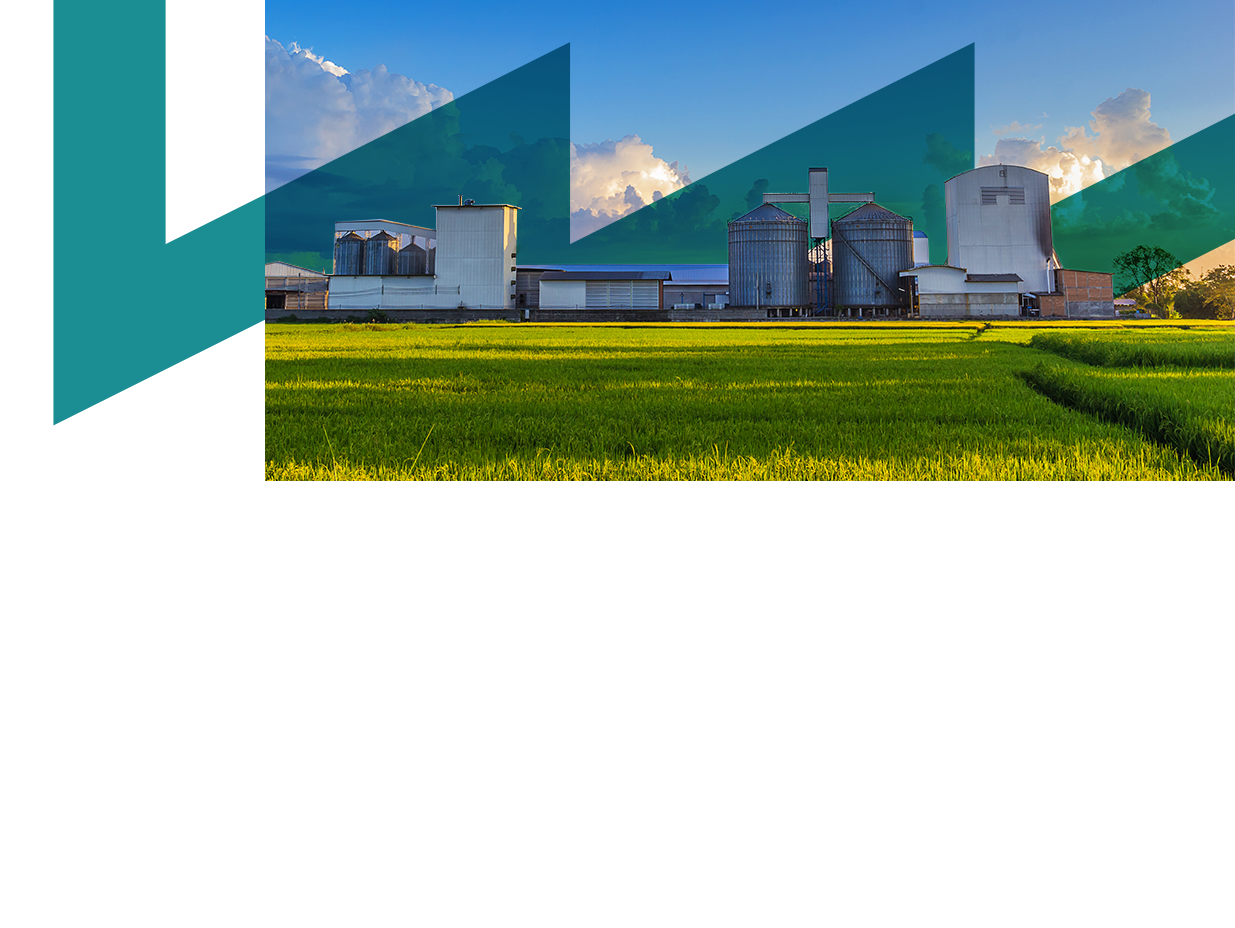 Formation ISO 50001
Notions de base
Yvan DELOCHE
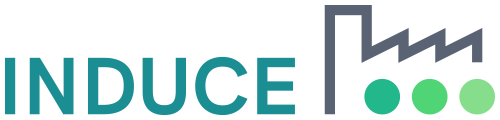 Vers une industrie agroalimentaire durable.Programmes de renforcement des capacités en Efficacité Énergétique.
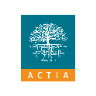 Ce projet a reçu un financement de l’action de soutien à la coordination «Horizon 2020» de l’Union européenne, au titre de la convention de subvention n ° 785047.
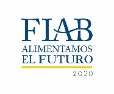 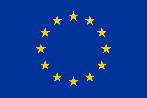 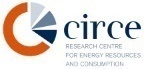 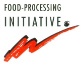 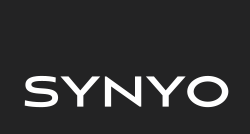 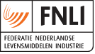 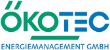 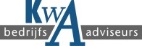 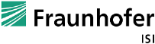 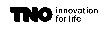 Plan de la matinée
Principales exigences de l’ISO 50001
Focus sur les tâches de la direction
Analyse des GAP et résultats
Calculateur d’Investissement
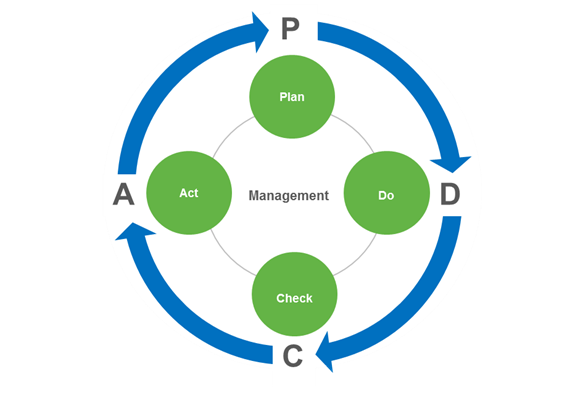 2
Schéma directeur type pour la mise en place d’un SMÉ conforme à la norme ISO 50001
3
Schéma directeur type pour la mise en place d’un SMÉ conforme à la norme ISO 50001
4
Réglementation
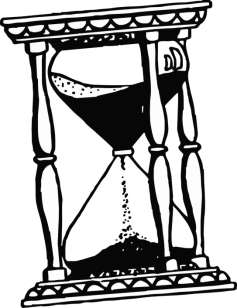 Période transitoire: 	3 Ans

21.08.2018		Publication de l’ISO 50001:2018

20.08.2021: 		Date d’expiration des certificats
			selon l'ancien standard

20.02.2020:		Ensuite, il restera des audits initiaux, 				recertification et suivi,  selon le nouveau 			standard
5
Les mises à jour significatives de l’ISO 50001 :2018
Adaptation à la hiérarchie
Plus grande responsabilité et implication de la direction
Meilleure intégration dans les processus de gestion stratégique, en particulier
Analyse de contexte et de risque
Assurer la réalisation des objectifs
Détermination de la compétence et communication
La planification des ressources
Introduction du concept de normalisation des chiffres clés et points de départ pour une gestion plus concrète des preuves
Amendements au plan de collecte de données sur l'énergie
Clarification des concepts et mise à jour des définitions
6
Les mises à jour significatives de l’ISO 50001 :2018
Les principales modifications par rapport à l'édition précédente sont les suivantes:
Adoption des exigences de l'ISO relatives aux normes de système de management, y compris une structure-cadre, un texte de base identique et des termes et définitions communs, afin de garantir un haut niveau de compatibilité avec d'autres normes de système de management ;
Soutien à l'intégration aux processus de management stratégiques ;
Clarification de la langue et du plan de rédaction ;
Mise en avant plus forte du rôle de la direction ;
Termes et définitions de l'Article 3 mis à jour et classés selon un ordre contextuel ;
Ajout de nouvelles définitions, y compris celle de l'amélioration de la performance énergétique ;
7
Les mises à jour significatives de l’ISO 50001 :2018
Les principales modifications par rapport à l'édition précédente sont les suivantes:
8.   Clarification au sujet de l'exclusion de certains types d'énergie ;
9.   Clarification de la revue énergétique ;
10.  Ajustement des indicateurs de performance énergétique et des situations énergétiques de référence associées ;
11.   Ajout de détails sur le plan de collecte de données énergétiques et les exigences associées (précédemment plan de mesure d'énergie) ;
12.   Clarification du texte relatif aux indicateurs de performance énergétique et aux situations énergétiques de référence afin de permettre une meilleure compréhension de ces concepts.
8
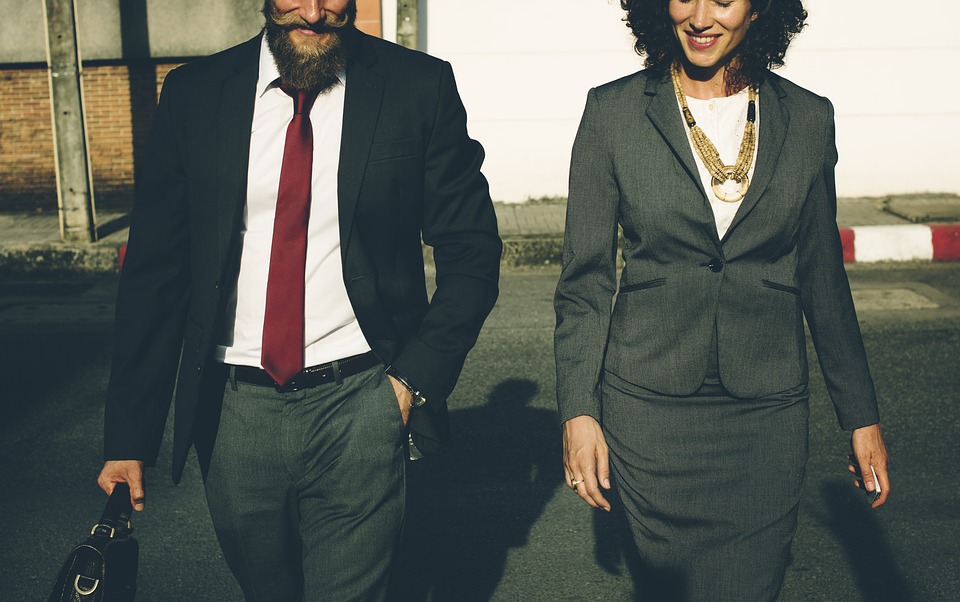 FOCUS: 
Direction générale
9
Use the menu "insert" to edit your footer line here
Leadership et Engagement
"La direction générale a toute la responsabilité de répondre aux exigences de ce document. (…)

Au cours de la communication au sein de l’organisation, la direction peut mettre l’accent sur l’importance de la gestion de l’énergie à travers la participation des employés aux activités, telles que la responsabilisation, la motivation, la reconnaissance, la formation et la participation" .
Traduction de : ISO 50004:2018, EN, A.5
10
Responsabilité de la DIRECTION
Engagement de la direction (Section 5.1)
Responsabilité croissante de la « Direction »
Définition de la portée et des limites
Formation SMEn - Équipe et support / qualification des acteurs concernés
Intégration du SMEn dans le processus d’affaires
Definition de la politique énergétique, objectifs et cibles
Assurer l'approbation et la mise en œuvre des plans d'action
S'assurer que les ressources nécessaires sont disponibles
Communiquer l'importance du SMEn
Veiller à ce que les résultats soient obtenus avec le système de gestion de l'énergie, en particulier l'amélioration de l’organisation et la performance liée à l'énergie
Assurer des EPIs appropriés en matière de performance énergétique
Assurer des processus pour identifier et gérer les changements
11
Responsabilité de la DIRECTION
Engagement de la direction (Section 5.1) - Responsabilité croissante de la « Direction »
S'assurer que le domaine d'application et le périmètre du SMÉ sont établis;
S'assurer que la politique énergétique , les objectifs et les cibles énergétiques sont établis et sont compatibles avec l'orientation stratégique de l'organisme;
S'assurer que les exigences du SMÉ sont intégrées aux processus métier de l’organisme;
 S'assurer que les plans d'actions sont approuvés et mis en œuvre;
 S'assurer que les ressources requises pour le SMÉ sont disponibles;
Communiquer sur l'importance de disposer d'un système de management de l'énergie efficace et de se conformer aux exigences du SMÉ;
S'assurer que le SMÉ atteint le(s) résultat(s) escompté(s);
12
Responsabilité de la DIRECTION - Suite
Promouvoir l’amélioration continue de la performance énergétique et du SMÉ;
Veiller à la mise en place d'une équipe de management de l'énergie;
Orienter et soutenir les personnes pour qu'elles contribuent à l'efficacité du SMÉ et à l'amélioration de la performance énergétique;
Soutenir les autres rôles managériaux pertinents afin de démontrer leurs responsabilités dans leurs domaines respectifs;
S'assurer  que les indicateurs de performance énergétique représentent de façon appropriée la performance énergétique;
S'assurer que des processus sont établis et mis en œuvre pour identifier et traiter les changements affectant le SMÉ et la performance énergétique à l’intérieur du domaine d'application et du périmètre du SMÉ.
13
Intégration dans les Processus de Stratégie de Management
Intrants
Planning
Résultats
Planning Stratégique
Management
Plan Tactique
Evaluation Énergétique




Détermination du UES:
Variables pertinentes
Performance énergétique
Personnel compétent



Priorisation des actions d'efficacité énergétique
Source Énergie
Apport Énergie
Consommateurs d‘Énergie
Évaluation de l'utilisation et de la consommation d'énergie
Pronostic de consommation
Plan d’action 
Consommateur principal chiffres clés
Cibles énergétiques
Plan de collecte de données énergétiques
Equipe énergie
Source: Représentation propre basée sur DIN ISO 50001: 2018, Figure A.2
14
Intégration dans le Processus de Stratégie de Management
Les intrants pour le planning
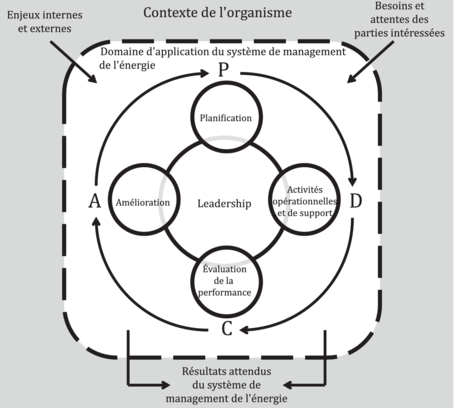 Analyse du contexte et des parties prenantes
Déterminer les sujets internes et externes qui ont une influence sur le système de management de l'énergie et les performances liées à l'énergie (analyse environnement / contexte)
Déterminer les parties intéressées ayant une influence sur les performances et le système de gestion de l'énergie liés au SMEn
Déterminer les exigences pertinentes et les attentes des parties prenantes et comment traiter les points identifiés
 Documentation attendue
Analyse de contexte
Analyse des parties prenantes (sujets, parties, exigences), éventuellement dans le cadre de l'analyse du contexte

Une analyse du contexte des parties prenantes est-elle déjà en cours?
15
[Speaker Notes: FR: 

	
EN: Describe new requirements of Chapters (4.1, 4.2,)
Explain new vocabulary 
Explain actual Doing: 
Identify relevant topics regarding EnMS/ ebL , e.g. technical Innovations, new Customer requirements, legal changes, etc.
Use PESTEL-Analysis (Political, economic, social, technical, ecological, legal)
Afterwards check for stakeholders.
Check if Integration in exisiting IMS is possible, as Stakeholderanalysis is frequently done in other man. systems.]
Intégration dans le Processus de Stratégie de Management
Exemple d’une Analyse de Contexte
Politique 
Facteurs
TechniqueFacteurs
LégalFacteurs
SocialFacteurs
Économique Facteurs
Objectif du 2ème degrée:
Protection du climat aux niveaux français et européen
NAPE?????
Changements de politique fiscale
Politique d'entreprise
Principe des Affaires
Développement de la technologie énergétique
Couplage sectoriel
Technologies de stockage
Énergies renouvelables
Mobilité
Infrastructure de numérisation, logiciel, GLT, .....
Conformité à toutes les exigences légales (par exemple StromStG, EnergieStG, EEG)
ETS
Audit / obligation de reporting
RSE
ISO 50001 / 16247-1
Ressources pour MEn
Formation et sensibilisation des employés 
Participation des employés concernés par l'énergie dans l'entreprise
Responsabilité dans la région
Évolution du prix de l'énergie
Prix ​​des produits
Remboursement d'impôt
Économie d'énergie
Croissance des ventes / utilisation de la capacité de production
Subventions (état, pays)
EcologiqueFacteurs
Contraintes environnementales
Émissions d'échappement
Consommation d'eau
Modernisation énergétique des bâtiments (isolation thermique)
Exigences des clients en matière de CO2
Électricité verte
16
[Speaker Notes: If time is abundant you can do brainstorm with Top Management regarding Context and Stakeholders,
otherwise show and explain selected examples from Table above]
Intégration dans le Processus de Stratégie de Management
Exemple d'analyse des actionnaires
17
[Speaker Notes: See above]
Intégration dans les Processus de Stratégie de Management
Intrants
Planning
Résultats
Planning Stratégique
Management
Plan Tactique
Evaluation Énergétique




Détermination du UES:
Variables pertinentes
Performance énergétique
Personnel compétent



Priorisation des actions d'efficacité énergétique
Source Énergie
Apport Énergie
Consommateurs d‘Énergie
Évaluation de l'utilisation et de la consommation d'énergie
Pronostic de consommation
Plan d’action 
Consommateur principal chiffres clés
Cibles énergétiques
Plan de collecte de données énergétiques
Equipe énergie
Source: Représentation propre basée sur DIN ISO 50001: 2018, Figure A.2
18
Intégration dans les Processus de Stratégie de Management
Planning des processus
Analyse des risques et des opportunités
Détermination des opportunités et des risques pour les performances liées à l'énergie et les SMÉ
Définir des mesures pour gérer les opportunités et les risques
Évaluer l'efficacité des mesures
Documentation attendue
Analyse des opportunités et des risques (si nécessaire dans le contexte de l'analyse de contexte)
Mesures pour faire face aux opportunités et aux risques(le cas échéant dans des plans d'action, des plans d'action correctifs et préventifs ou des plans d'action du système de gestion de l'environnement)
¿

Une analyse des risques est-elle déjà en cours
19
Intégration dans les Processus de Stratégie de Management
Évaluation des risques et opportunités - Exemples
20
[Speaker Notes: One possibility of Rating of risk and rewards (simple relevance assessment)]
Intégration dans les Processus de Stratégie de Management
Évaluation des risques et opportunités - Exemples
21
[Speaker Notes: More advanced approach with risk assessment.]
Integration in Strategic Management Processes
Résultats: Identification et définition des objectifs
Résultats
Management
Identification of measures from opportunities & risks
¿
Évaluation de l'utilisation et de la consommation d'énergie
Pronostic de consommation
Mesures d'efficacité
Consommateur principal (UES)
Chiffres clés
Cibles énergétiques
Plan de collecte de données énergétiques
Existe-t-il déjà des "cibles du système"?
Equipe Energie
22
Use the menu "insert" to edit your footer line here
[Speaker Notes: Paso final: tome en cuenta las acciones de evaluación de riesgos y recompensas al definir los objetivos.
Explique, que junto a los objetivos de energía también se requieren objetivos de gestión que pueden obtenerse fácilmente a partir del análisis de riesgos]
Responsabilités de la DIRECTION
Structure organisationnelle modifiée
Concentrez-vous sur l'équipe énergétique plutôt que sur les gestionnaires individuels
Identification des compétences requises et communication
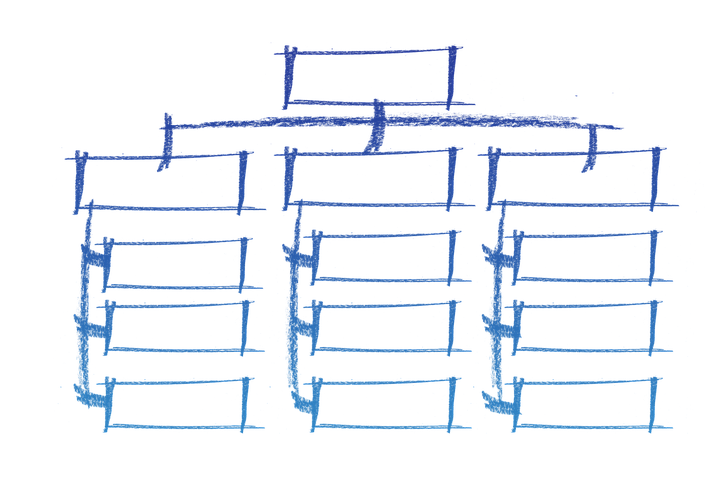 ¿
Où vous situez-vous
23
Use the menu "insert" to edit your footer line here
[Speaker Notes: Second Main Focus is spreading responsibility in corporation. 
Requirement is guarantee of abiltiy and communication]
Identification de compétence et communication
Nouvelles exigences 
Détermination de la compétence requise pour les personnes (également externes) ayant une influence sur SMÉn
Introduction à l'acquisition de la compétence requise et à l'efficacité des tests
Définition de la communication interne et externe (quoi, quand, comment, avec qui)
Garantir un contenu fiable et conforme au SMÉn

Documentation attendue
Exemple: matrice de compétences, exigence de compétences dans la description de poste, etc.
Processus de régulation de la communication. Matrice de communication
Processus de soumission des suggestions d'amélioration, y compris une décision quant à savoir si les suggestions d'amélioration doivent être retenues
¿
Les exigences de compétences du SMÉn sont-elles déjà prises en compte
24
Use the menu "insert" to edit your footer line here
Identification de compétence et communication
Comment pouvons-nous atteindre
 ce que nos collègues et employés ?
Je peux
Je veux
Atteindre la  motivation
C’est possible
?!
25
Use the menu "insert" to edit your footer line here
La compétence et la motivation des employés reposent sur un concept
Quel est l'objectif primordial de l'entreprise?
Lesquels sont les subordonnés?
Conseil: définir des destinations intelligentes
Quel(s) groupe(s) cible(s) dois-je prendre en compte ? 
Management, Dirigeants
Service technique / Commerciaux
Ouvrier qualifié
Quelles mesures, rotations, formats, communication sont appropriés?
Quels obstacles pourraient survenir?
Comment contrôler l'efficacité?
Quels départements peuvent soutenir?
Intégration d'un concept global dans le CIP
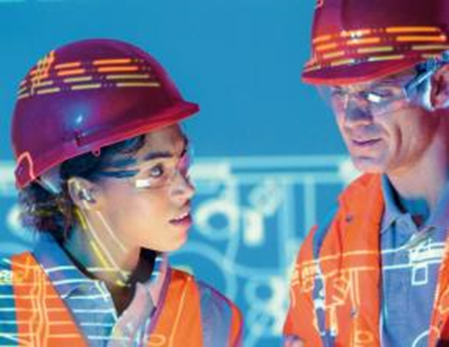 ¿
Existe-t-il déjà un concept
 de communication
26
Use the menu "insert" to edit your footer line here
Approches et Exemples
27
Use the menu "insert" to edit your footer line here
Analyse des écarts
28
Use the menu "insert" to edit your footer line here
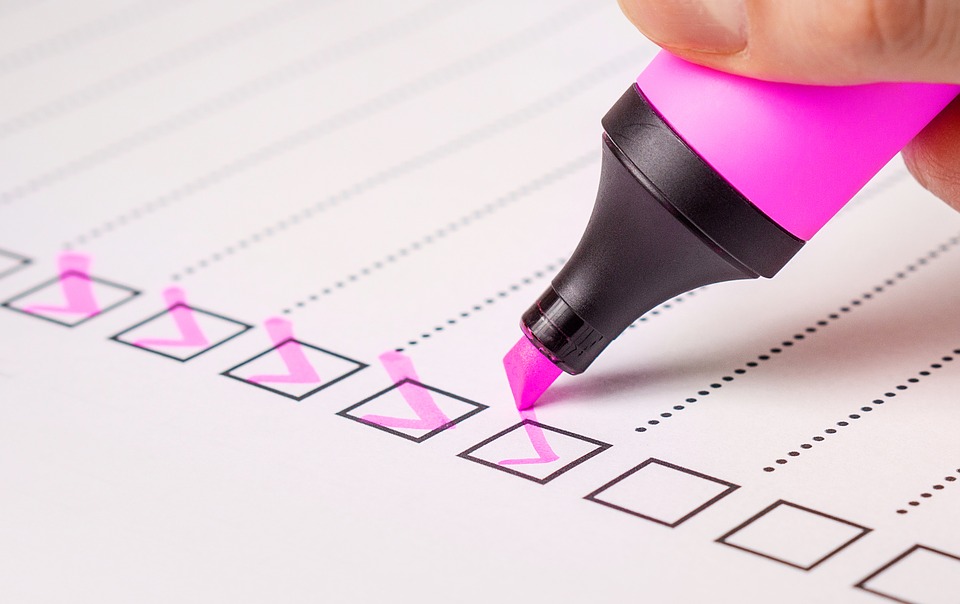 Analyses des écarts
29
Training Unit developed by ÖKOTEC
Analyses des écarts
30
Use the menu "insert" to edit your footer line here
Merci pour votre attention
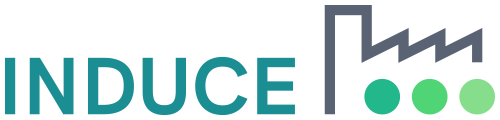 Améliorer l'expansion responsable et durable de l'écosystème de Science Shop en Europe
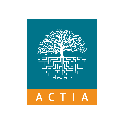 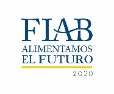 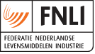 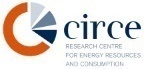 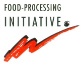 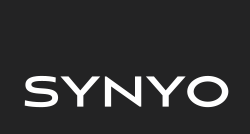 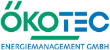 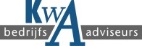 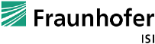 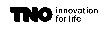 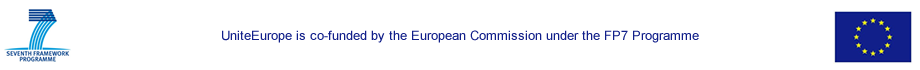 Ce projet a reçu un financement de l’action de soutien à la coordination «Horizon 2020» de l’Union européenne, au titre de la convention de subvention n ° 785047.
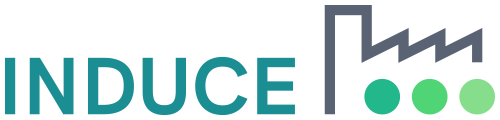 Vers une industrie agroalimentaire durable.Programmes de renforcement des capacités en Efficacité Énergétique.